Интернет-программирование
4 курс
PHP
PHP - скриптовый язык программирования общего назначения, интенсивно применяемый для разработки веб-приложений.
PHP - "Hypertext Preprocessor (Препроцессор Гипертекста)". Первоначально аббревиатура PHP означала "Personal Home Pages".

Официальный сайт         php.net

Проверка кода онлайн   http://www.writephponline.com
PHP. Статистика использования ЯП для разработки веб-приложений
PHP
поддерживается подавляющим большинством хостинг-провайдеров
PHP. Top-ресурсы
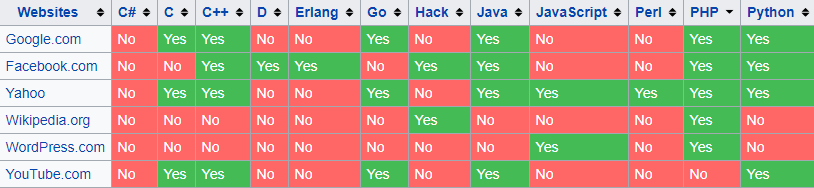 PHP. Версии
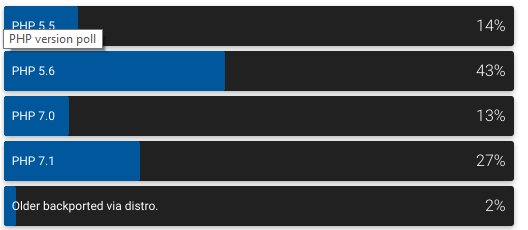 PHP. Пример кода
<?php
/* Получаем переменные из формы. */
$name1=$_POST['name'];
/* Запишите передачу остальных переменных. */
/* Определяем значения переменным */ 
$hostname="localhost"; 
$username="Ваш_логин"; 
$password="Ваш_пароль"; 
/* Имя базы данных */ 
$dbName="Имя_вашей_базы_данных"; 
/* Имя таблицы */ 
$usertable="Имя_таблицы"; 
/* Создать соединение с MySql*/ 
MYSQL_CONNECT($hostname,$username,$password) OR DIE("Не могу подсоединиться"); 
/* Выбор БД */ 
MYSQL_SELECT_DB($dbName) or die("Не могу выбрать БД"); 
/* Введение информации в БД */ 
$query="INSERT INTO $usertable VALUES ('$name1','$phone1','$img1')"; 
$result=MYSQL_QUERY($query); 
/* Закрыть соединение */ 
MYSQL_CLOSE(); 
print "Запись введена в БД! <br>"; 
?>
PHP. Типы данных
целочисленный тип (integer)

число с плавающей точкой (float, double)

логический тип (boolean)

строковый тип (string)
PHP. Типы данных. Типизация переменных.
ЯП С жесткой типизацией  - C# 

 int     i = 3; 
            int a=34, b=12;
            double  y = 4.12;
            string  s = "Вася";
            Console.WriteLine( "y = " + y );
PHP. Типы данных. Типизация переменных.
$a = 1.234;
$b = 1.2e3;
$c = 7E-10;
$a = "Это просто текст, записанный в строковую переменную";
$f = True;
PHP. Типы данных. Типизация переменных.
$a = 1;
$b = "78";
$c = $a+$b;
echo $c;


Результат???
PHP. Типы данных. Типизация переменных.
$a = 1;
$b = "78";
$c = $a+$b;
echo $c;


Результат???
PHP. Типы данных. Операции
Операцииарифметические:$a + $b Сложение Сумма $a и $b.$a - $b Вычитание Разность $a и $b.$a * $b Умножение Произведение $a и $b.$a / $b Деление Частное от деления $a на $b.$a % $b Modulus Целочисленный остаток от деления $a на $b.
PHP. Типы данных. Сравнение
$a == $b равно TRUE, если $a равно $b.$a != $b не равно TRUE, если $a не равно $b.$a <> $b не равно TRUE, если $a не равно $b.$a < $b меньше TRUE, если $a строго меньше $b.$a > $b больше TRUE, если $a строго больше $b.$a <= $b меньше или равно TRUE, если $a меньше или равно $b.$a >= $b больше или равно TRUE, если $a больше или равно $b.
PHP. Типы данных. Логические операторы
PHP. IF
PHP. Строки
PHP+HTML
PHP+HTML
PHP функции
PHP пример функции
PHP пример функции